A.L.I.C.E.
Seventh District Elementary
[Speaker Notes: Anytime you are concerned about something that might affect the safety of our school, you must go to an adult and let them know. This is important to keeping all of us safe. What are some other things we do to keep safe? (Examples: Look before we cross the street, ask permission before you leave class or go outside, and don’t talk to strangers when you are alone.)
 
We have learned how to act if danger is around us. We get out of our buildings if danger is inside, like a fire. We stay in our building if danger is outside, like a person we don’t know or a thunderstorm. 
 
Most people are good and want to help us. This year, we are going to practice what we would do in the very unlikely event that a bad person came into our school and wanted to hurt us or others. The letters in the word ALICE help us remember what to do. If something like this happens, all teaching and school activities must stop and we must do what we practiced. You must follow the directions of adults in the building.]
A is for ALERT
We might hear or see something that lets us know there is a problem.
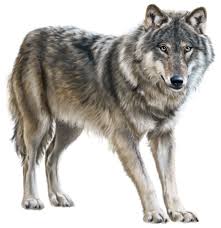 [Speaker Notes: Alert is receiving initial notice of a critical event.]
L is for LOCKDOWN
Stay in your classroom
Get quiet
Spread out
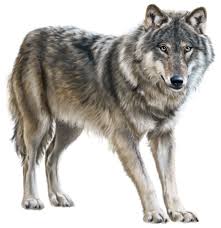 [Speaker Notes: We have practiced lockdown before but are going to do it a little differently. We will no longer gather in one area of the room. We will get quiet and out of sight, but we won’t hide in a closet or under our desks. We will spread out around the room like I show you.]
I is for INFORM
Say what we see or hear
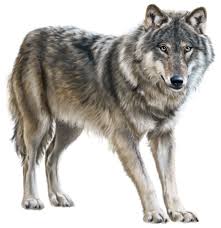 [Speaker Notes: We will tell others what we see or hear and others will tell us what they see and hear.]
C is for COUNTER
Make lots of noise
Move around the room
Distract
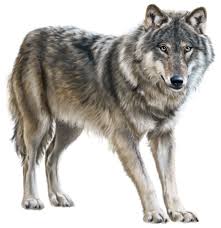 [Speaker Notes: If the bad person comes to us, we will make lots of noise, move around the room and get out if we can. We can even throw things at the bad person’s head to confuse them.]
E is for EVACUATE
Leave your belongings
Go outside, follow your teacher’s directions  
Run to a safe house
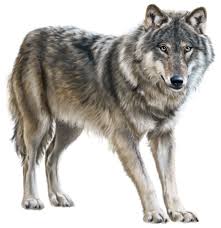 [Speaker Notes: Sometimes we will leave our area to get away from the danger zone as quickly as possible. We won’t take anything with us that can slow us down. Once we get out of the building, we will run in a zigzag pattern and not stop until we get to our meeting place. Our meeting place is Hope Lutheran Church.  We will listen to everything the police or fire fighters tell us to do.]